Liebe Fee, danke für nun 50 Jahre Zusammensein – Glück und Optimismus,
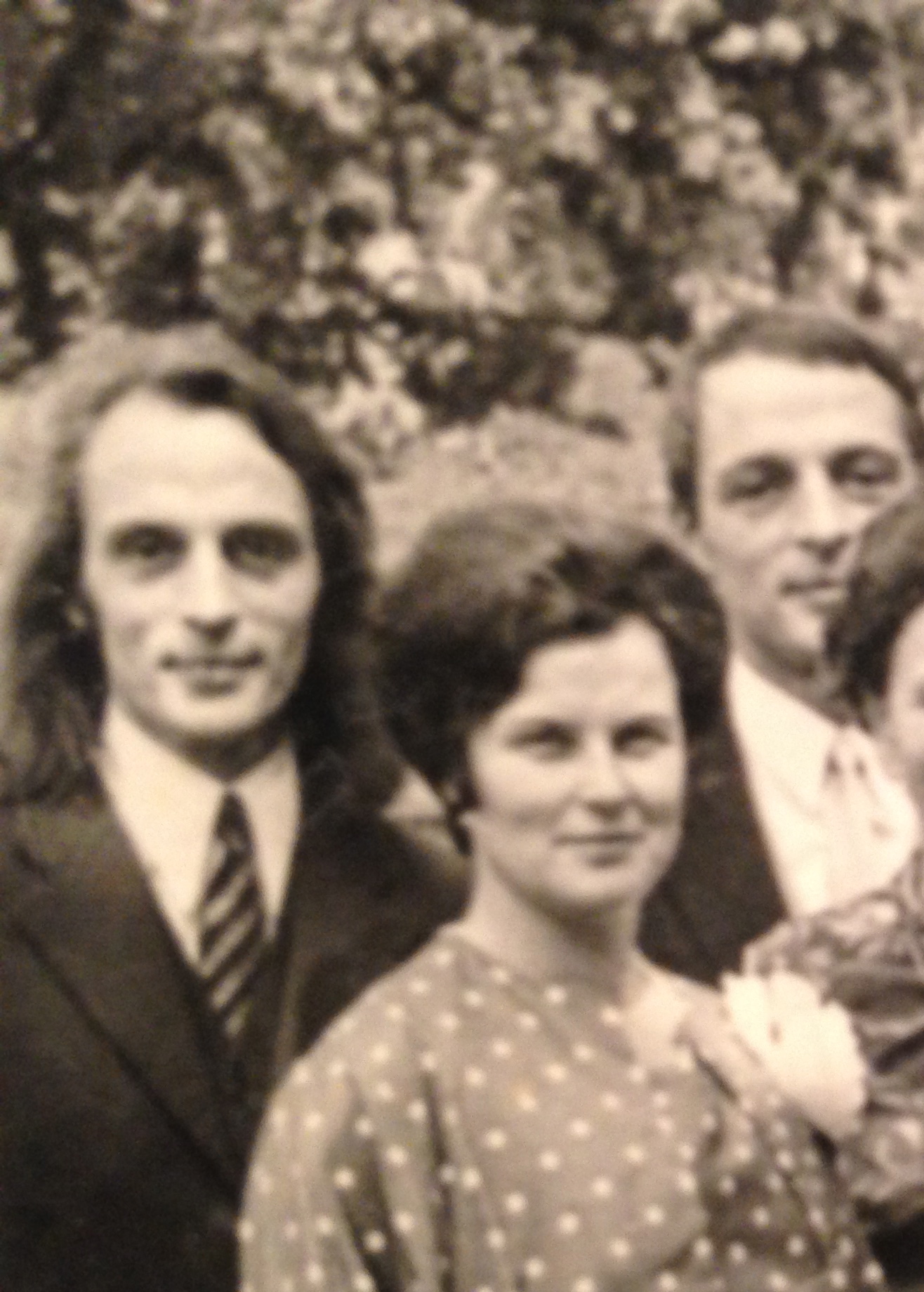 Felicitas Klein zum 80.
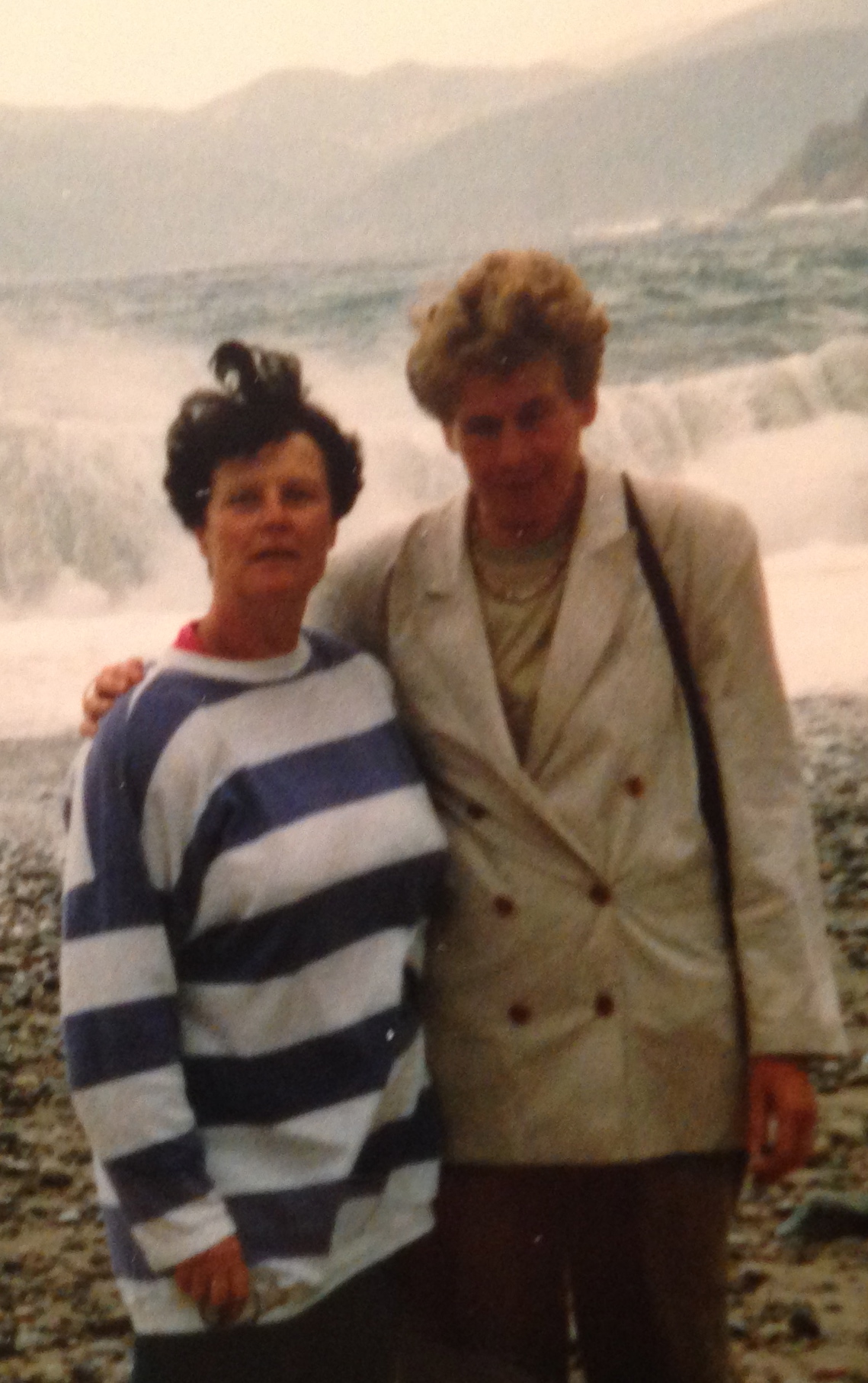 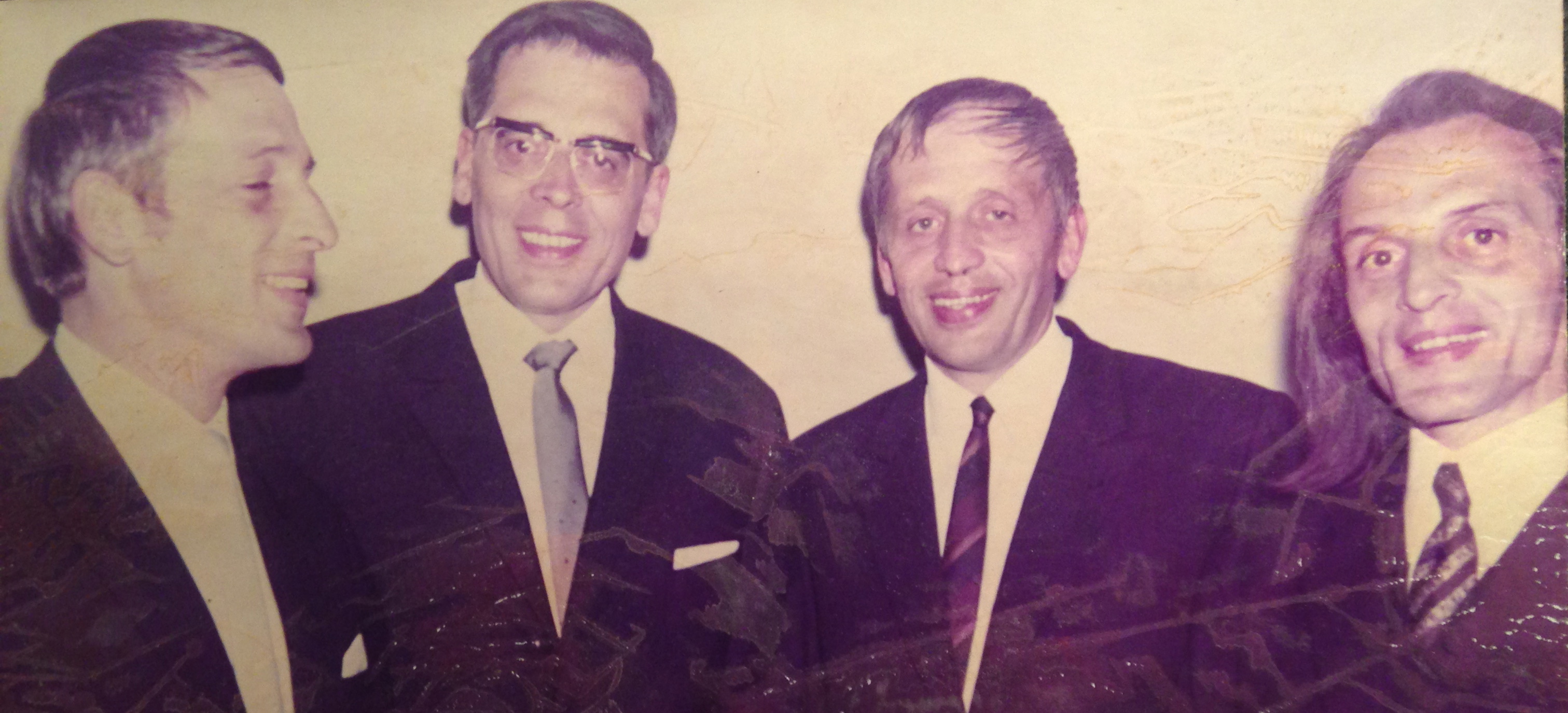 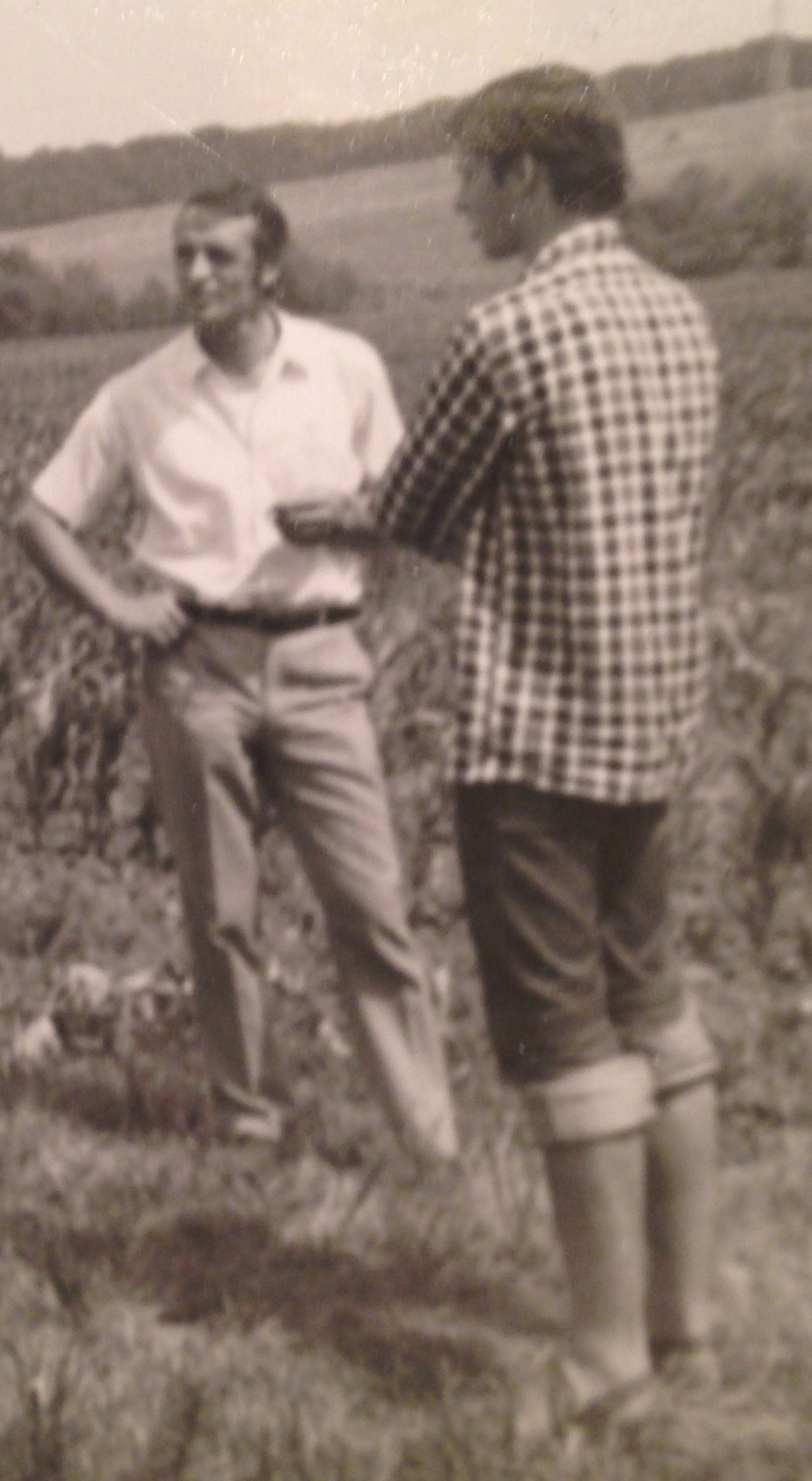 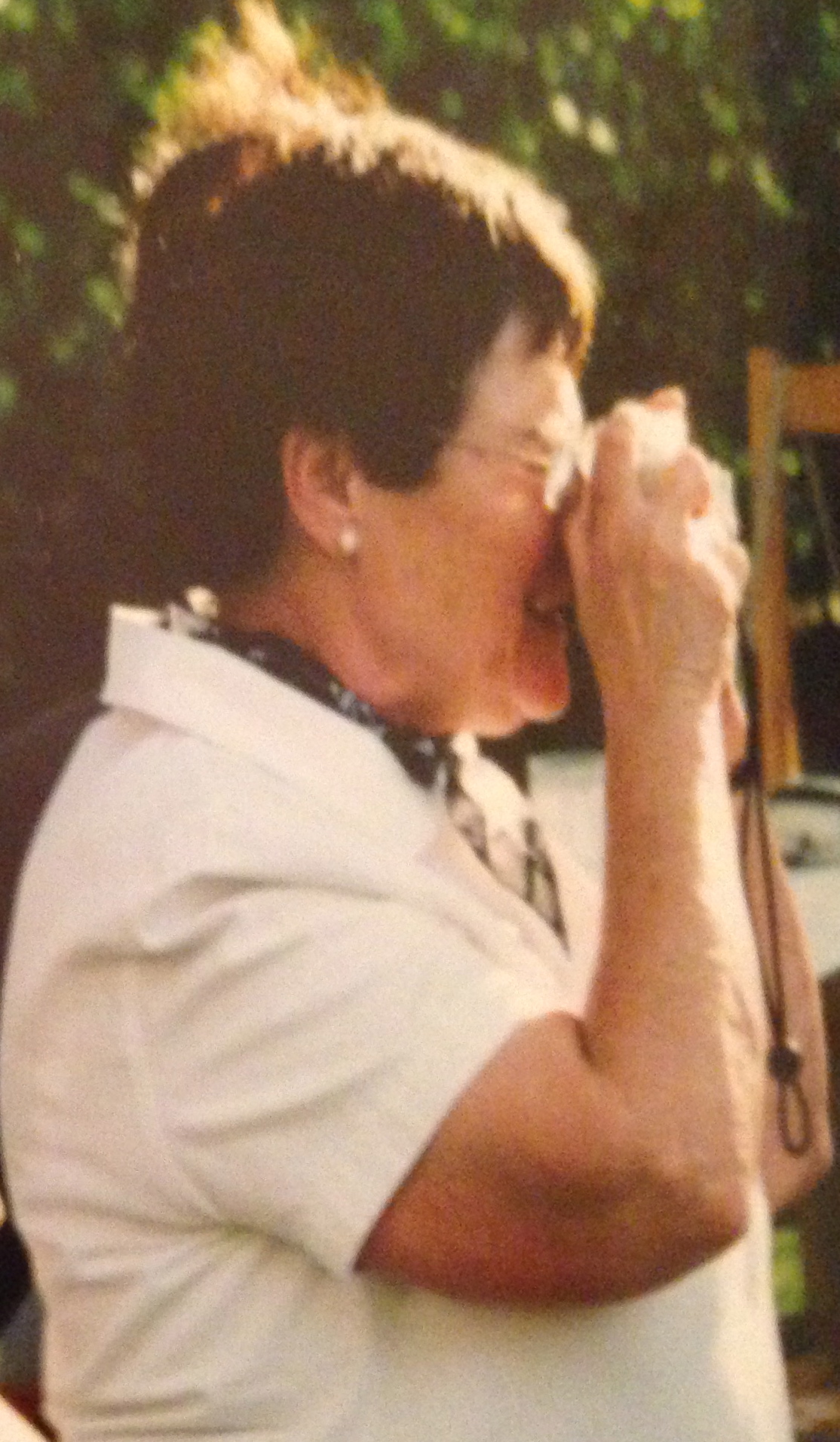 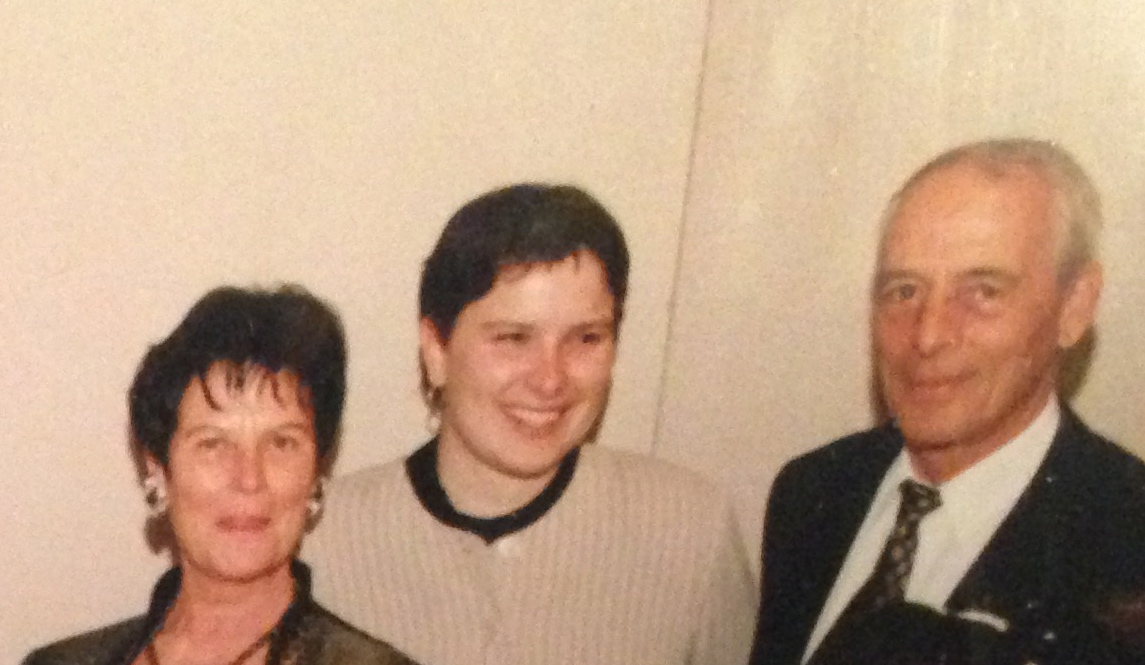 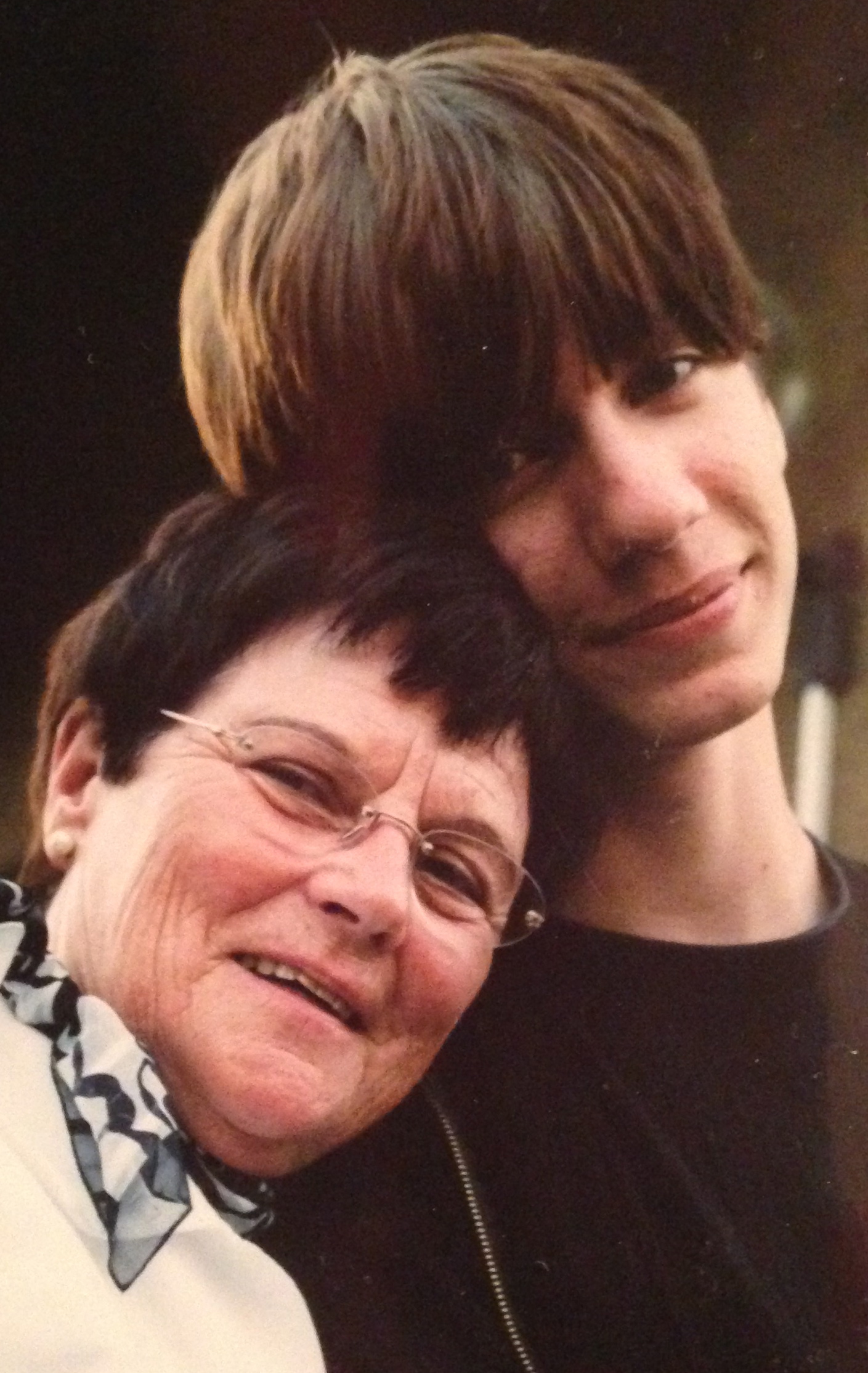 Darmstadt, am 28.2.2015 – Max, Uta & unsere/Deine Lieben